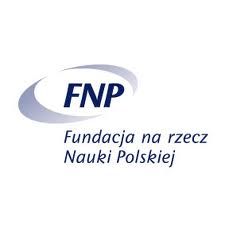 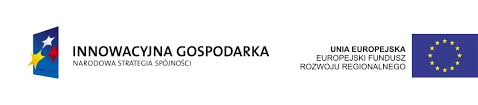 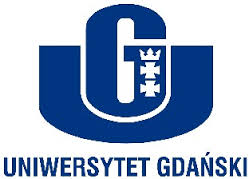 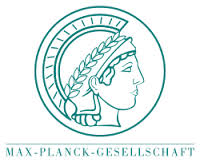 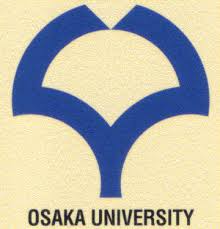 Minimal multipartite entanglement detecion
QIPA 2.08.2013
Dr Marcin Wieśniak, Instytut Fizyki Teoretycznej i Astrofizyki, Uniwersytet Gdański
Marcin Wieśniak, Koji Maruyama, Physical Review A 85, 062313 (2011)
General motivation
Entanglement is useful im many various protocols.
Even if it cannot be used directly, it can also improve the situation (distilation and oscillations)
Usually its detection requires a big experimental effort.
Derivation of Bell Inequalities with subcorrelations
Problem: some N-qubit states do not posses any correlations between all qubits, yet are N-partite entangled (DK, AS(D), U(S), AW(?))
Genesis (theory): we act with the NOT gate on all qubits, and equally mix the result with the original state. This map changes the sign of all three nontrivial Pauli Matrices, so the correlations between all odd numbers of parties. NOT (time inversion) is an antiunitary transformation, but we act with it only on pure states, so it doesn’t generate any nonphisicality.
Generation (experiment):  we produce specific (N+1)-qubit states  and trace out one qubit. As an example, we give the 5-qubit singlet state  \ (M. Radmark, MW, M. Żukowski, M. Bourennane) i or Dicke state mixtures (N. Kiesel et al., R. Predevel et al.)
Werner-Wolf-Wienfurter-Żukowski-Brukner Inequality
Only one expression in pair

Has modulo 1 for LHVT, the other is vanishing.
When we add a pair of such events, we can be left with only A1, or A2 in case of subtraction.
In both cases we get mirror tight inequalities. So in this place, something new, for example a trivial measurement can be substitued
Poperties: 
Weaker violation: for five qubits of order of 2, rather than 2,82, as in case of standard Bell Inequalities. 1 is easier to be simulated by by local realism. 
The inequalty from the last slide is not violated.
We have found the necessary condition for the violation
These inequalites are related to the problem of pair matching on a hypercube. The match is counted as a way to connect two vertices by an edge in such a way, that each vertex belong to at most one group. We don’t know the number of such matchings,  for three, there are two such (imperfect) matchings
It is possible to violate this inequality with N-partite entangled states (even without 
N-partite correlations)
Quadratic Entanglement Criteria
Conditions for violating  WWWŻB (and WNŻ) inequalities:
Sum of observables:	Difference of obsevables:
Clauser-Horne-Shimony-Holt ineq. In this language:
We now apply the Cauchy –Schwartz inequality and get that the inequality  can be violated if there are such local  coordinate system that
Non-negativity of th e probabilities
Non-negavity of the state
If operators related to correlation tensor elements a,b,c anticomommute with one another, then
Sketch of a proof
For operators, which mutually commute, choose one of their common eigenstates  to maximizethe sum of squares of eigenvalues.
Cut-anticommutativity: Operators A1xB1 and A2xB2 anticommute with respect to cut if we {A1,A2}=0 or {B1,B2}=0.  In such a case, the sum of the mean values for states separable with respect to this cut does not exceed 1.
Convexity
The function we want to maximize takes form
We should worry only about pure states
Trees and graphs of anticommutation
Constructing anticommutativity graphs
Choose a set of correlation tensor elements.
Represent each element by a vertex. Put an edge if the two operators anticommute.
Assign values 0 or 1 to vertices. Two 1’s cannot be connected by the
Sum of squared mean values is equal to the independece number, i.e. the the largest number we can distribute over the graph
Repeat procedure for all cuts.
Case 1: CHSH
1
xx
xx
xy
xy
yy
yy
yx
yx
1
1
The method is:
General-you can construct many different criteria
Elastic-you can focus on specific kind of entanglement
Constructive-every criterion defines a set of states that maximize it.
Economical-we do not need to optimize over all states. The complexity is hidden in constructing and analyzing graphs.
…
… and (sometimes) minimal
Case 3: cluster state
Case 2: GHZ
Experiment
In collaboration with Max-Planck Institute in  Garching: C. Schwemmer, L. Knips, H. Weinfurter
2 photons-4 qubits (2 path, 2 polarization)
Analyzer
Analyzer
PBS
PBS
f
Type-II